Základné ľudské práva a slobody
Občianska náuka
 7. ročník ZŠ
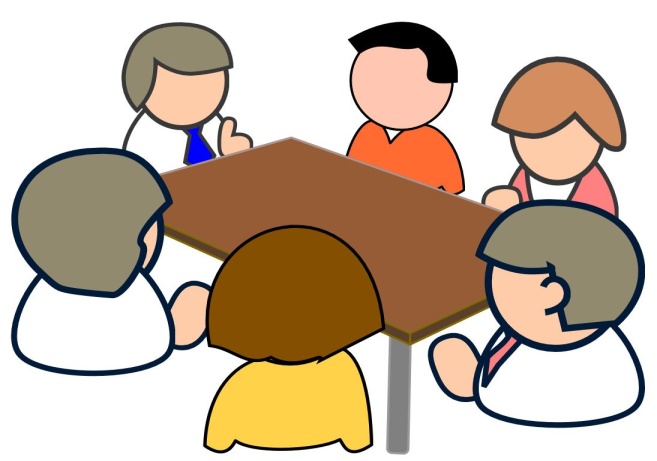 K základným princípom demokracie patrí rešpektovanie základných ľudských práv a slobôd
Demokracia = „vláda ľudu“
Sloboda neznamená, že si môžeme robiť čo chceme...nesmieme škodiť iným...alebo ich obmedzovať a prinášať im neslobodu
Čo je to sloboda?
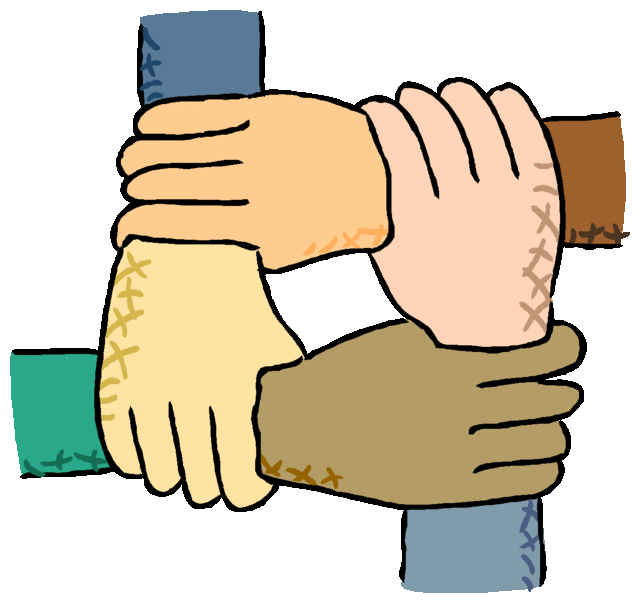 Sú vlastné všetkým ľuďom a vychádzajú zo zásady, že všetci ľudia sú si rovní
Ľudské práva a slobody
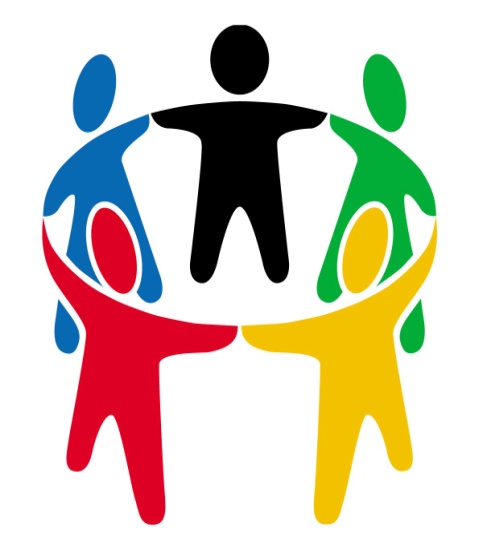 Vyjadrujú základné potreby ľudí a preto sa nazývajú základné ľudské práva
Bez nich by sa ľudia nerozvíjali a strácali by svoju dôstojnosť...
Základné ľudské práva
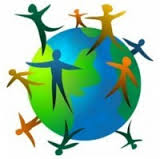 Patria sem:
Právo na život
Právo na osobnú slobodu
Právo na zachovanej ľudskej dôstojnosti a cti
Nedotknuteľnosť osoby a príbytku
Právo na súkromný majetok
Právo na slobodu pohybu a pobytu
Sloboda myslenia, vierovyznania a pod
A ktoré sú základné ľudské práva?
Väčšina štátov má základné ľudské práva zakotvené vo svojich ústavách a preto sú zároveň aj občianskymi právami
Občianske práva
Ústava = základný zákon 
štátu
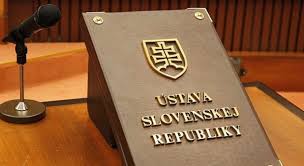 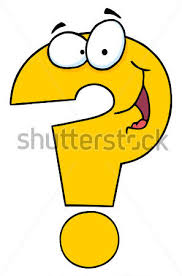 Čo myslíte, kedy je 
cenzúra dovolená?
Súčasťou občianskych práv sú aj politické práva ako napr.: sloboda prejavu, právo na informácie, zákaz cenzúry, volebné právo, právo združovať sa a petičné právo
Občianske a politické práva sú právami prvej generácie
Politické práva
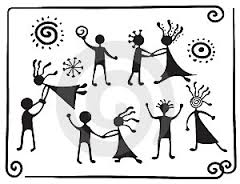 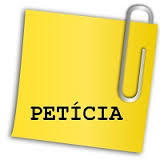 Petícia = písomná žiadosť alebo sťažnosť občanov určená verejnej inštitúcii...
Petičné právo